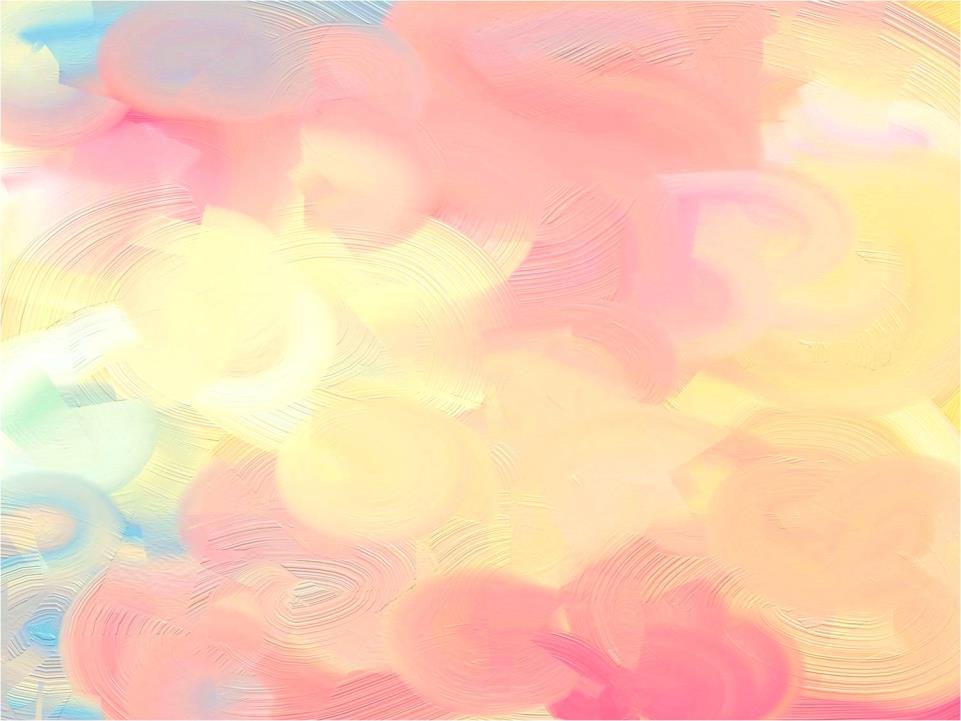 Мастер-класс 
«Я рисую и творю»
Знакомство с батиком, видами батика, изготовление салфетки в технике узелковый батик
Воспитатели: Сулеева Г.Н., Кузнецова Н.А.
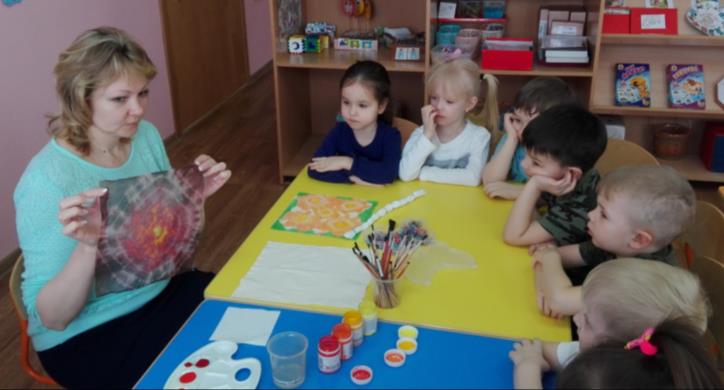 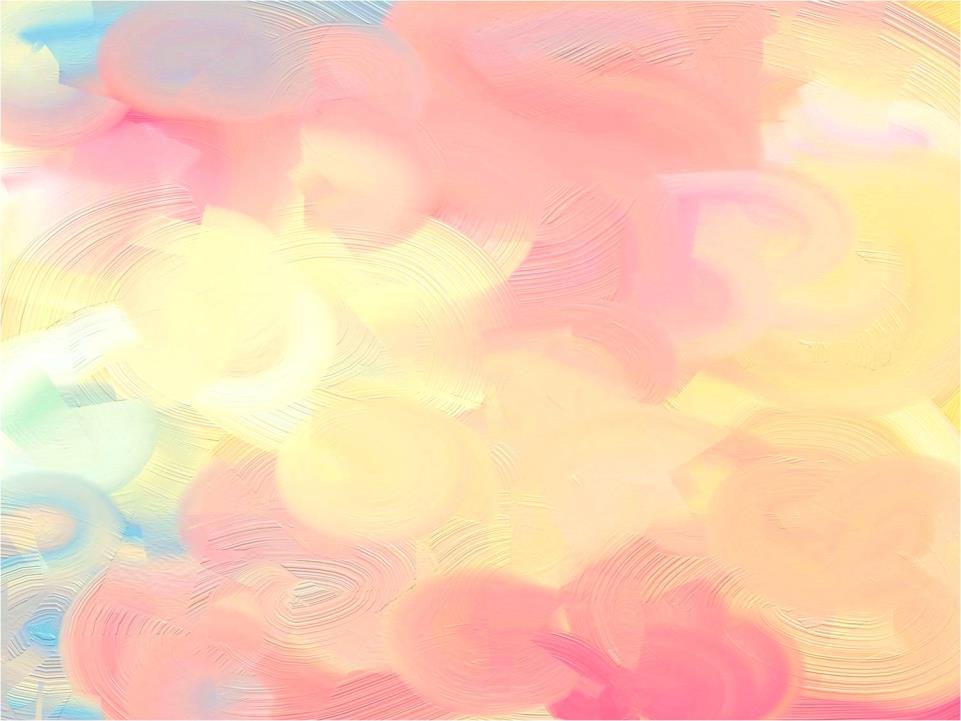 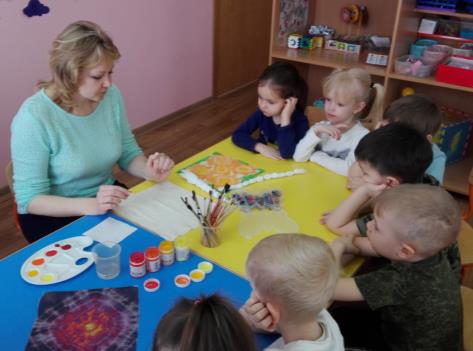 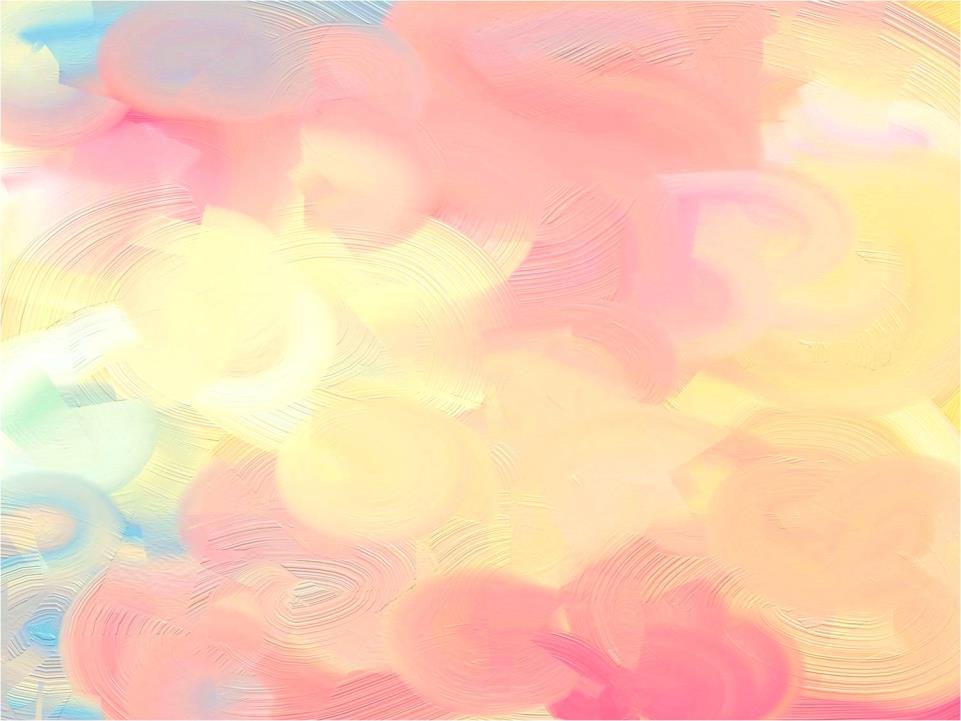 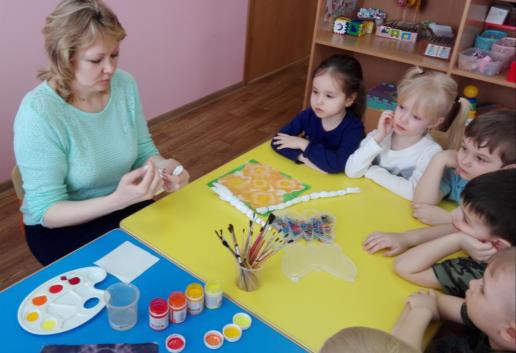 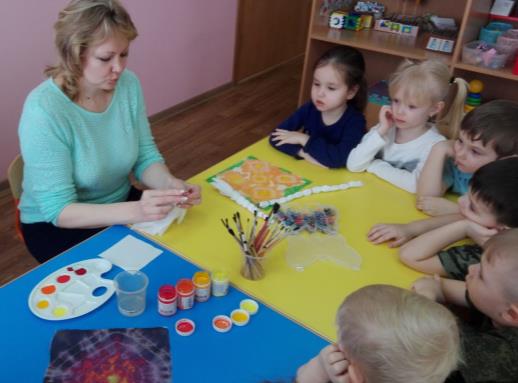 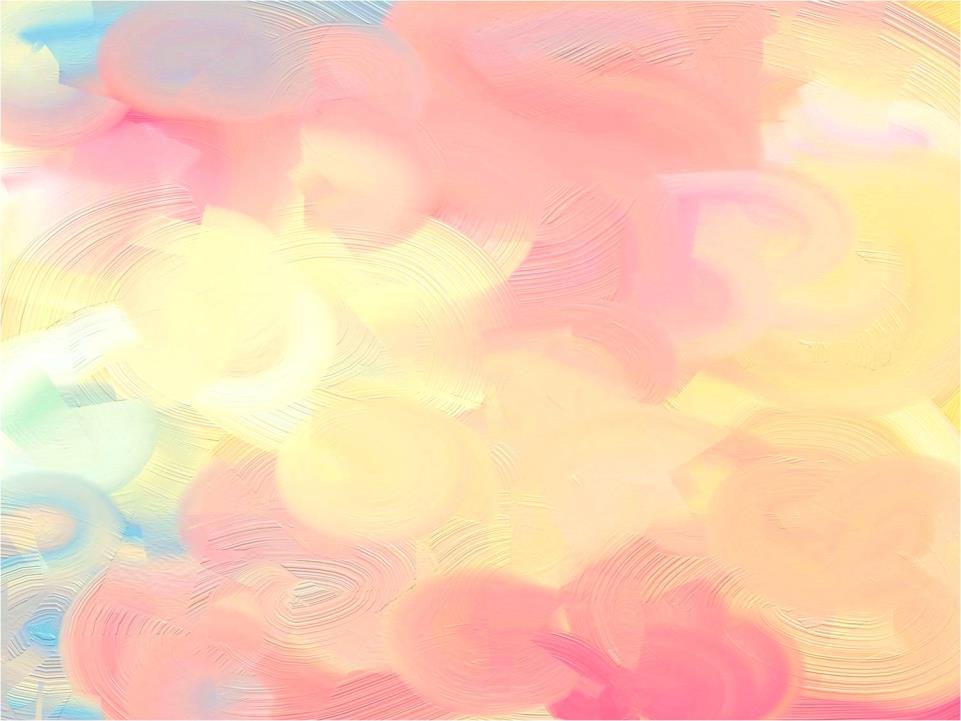 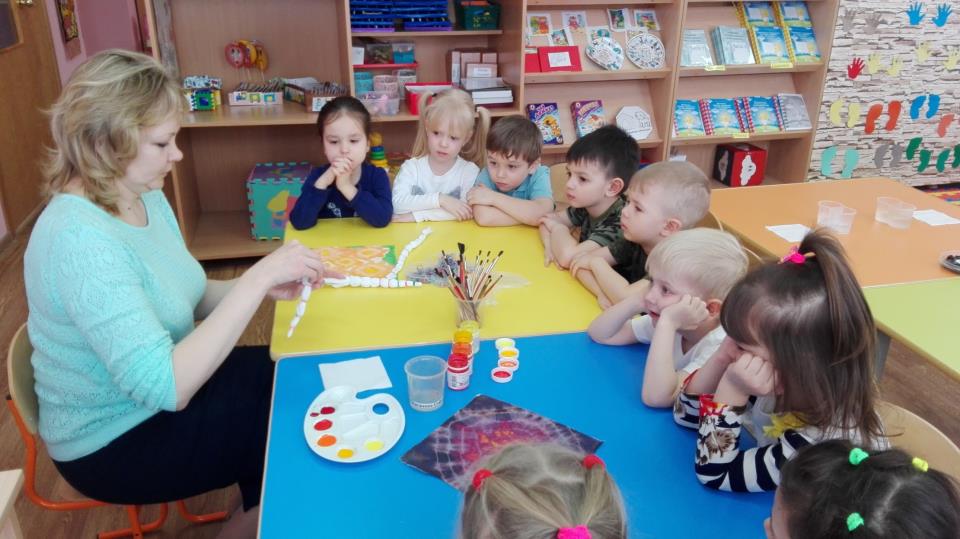 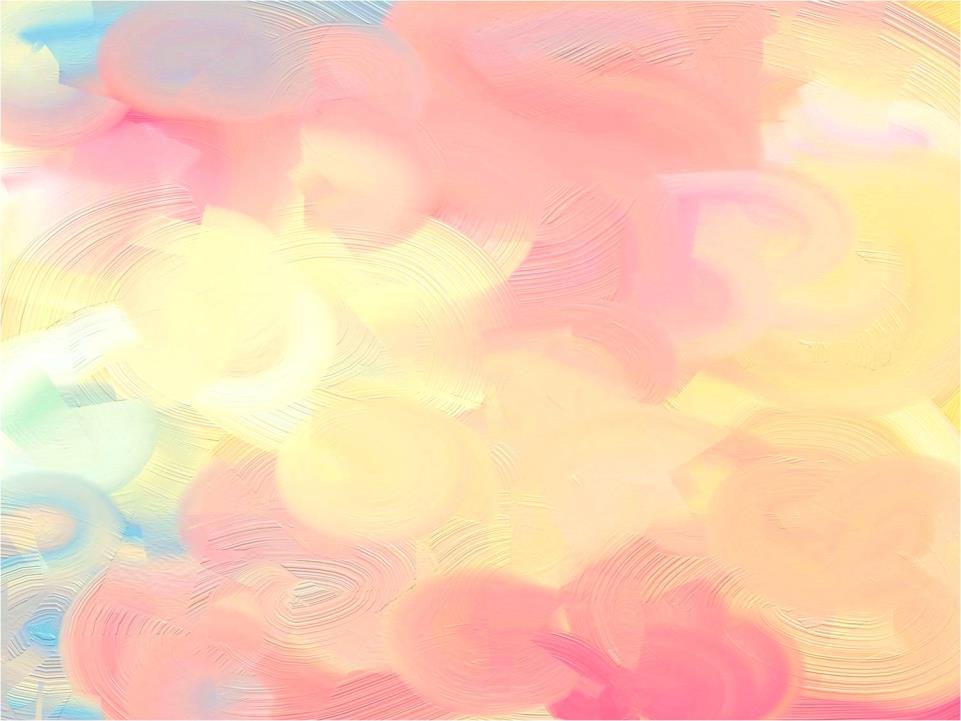 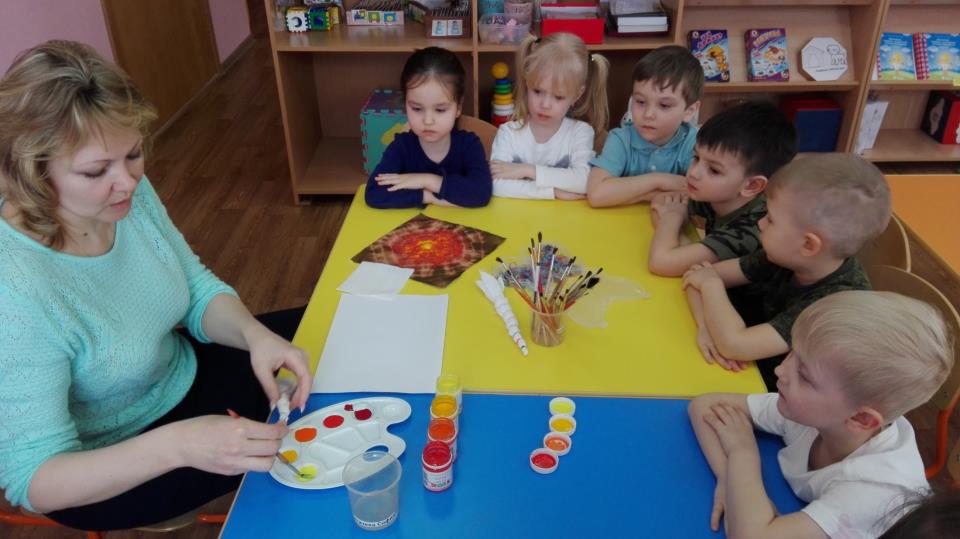 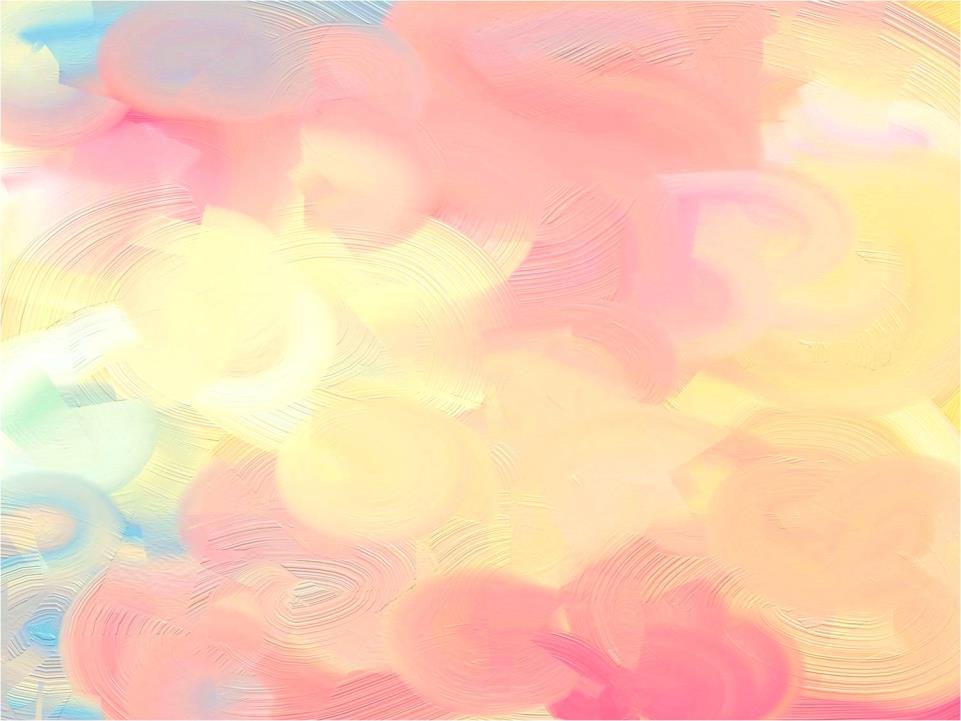 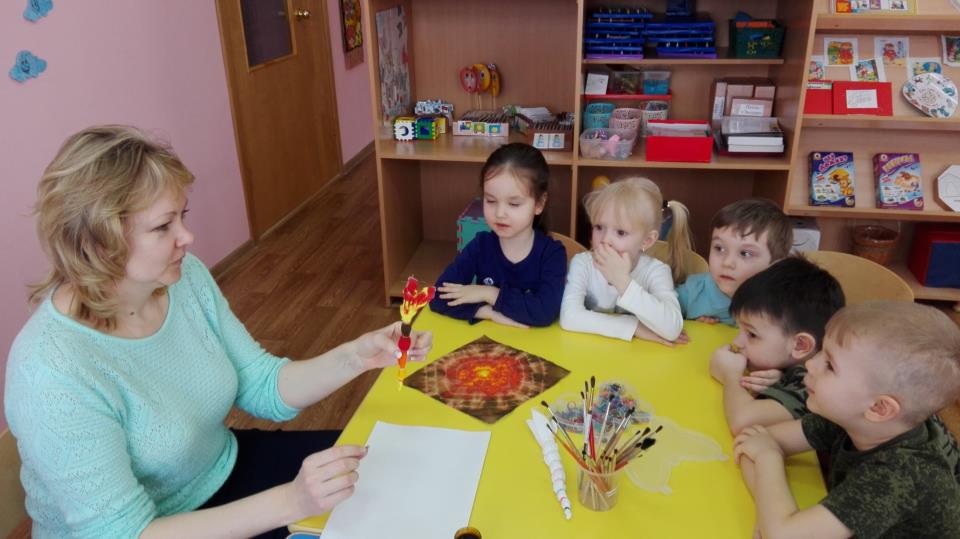 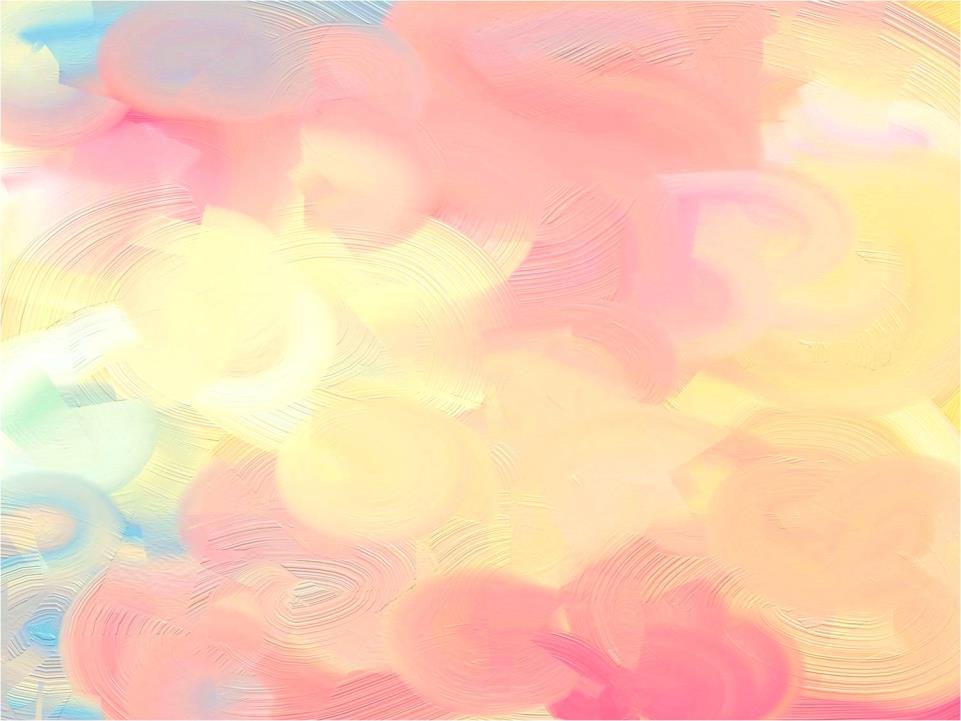 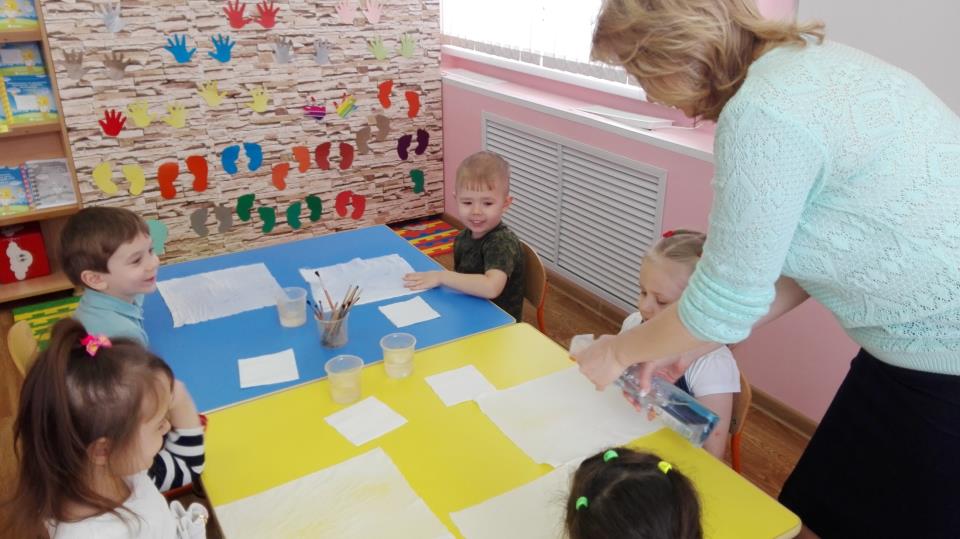 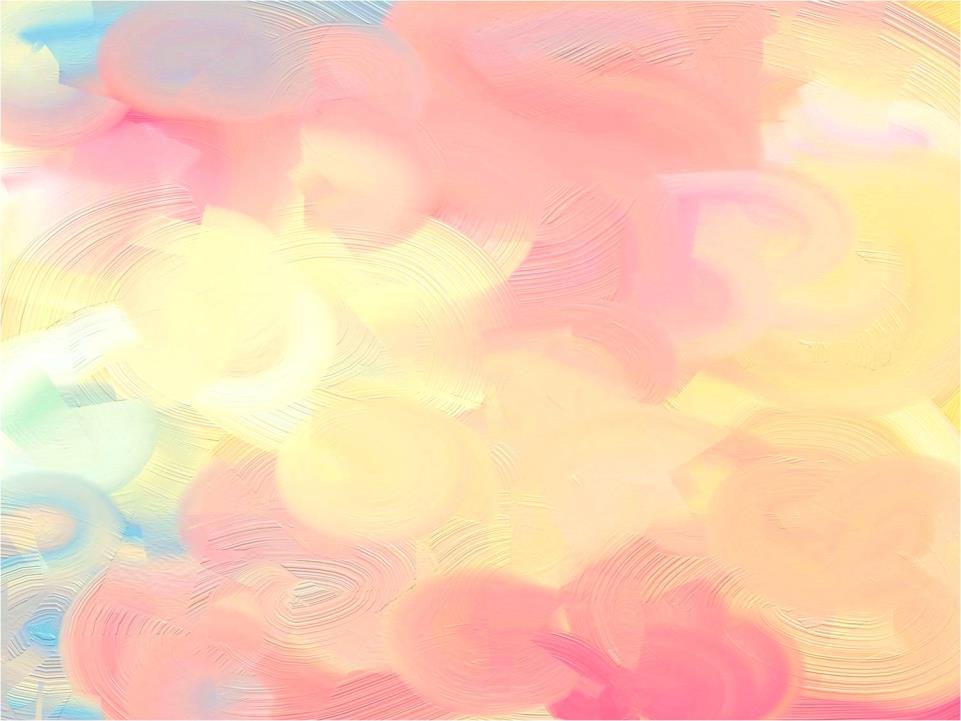 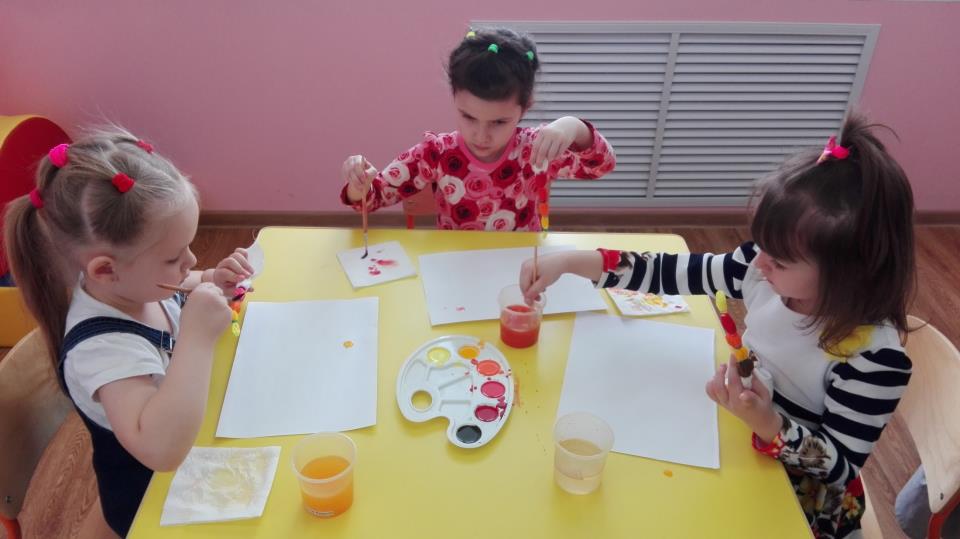 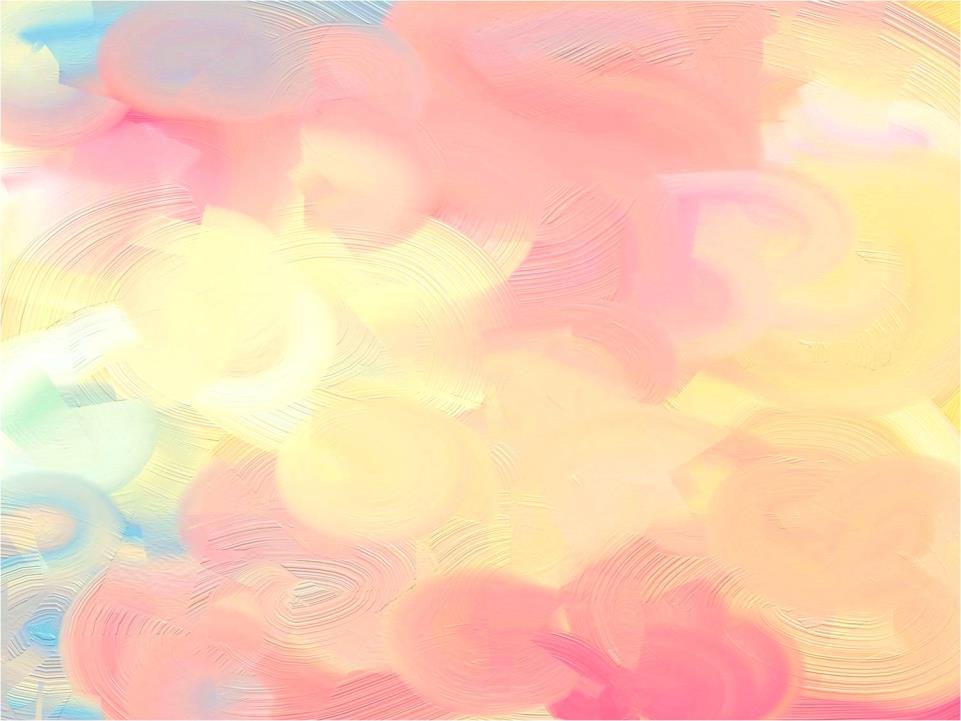 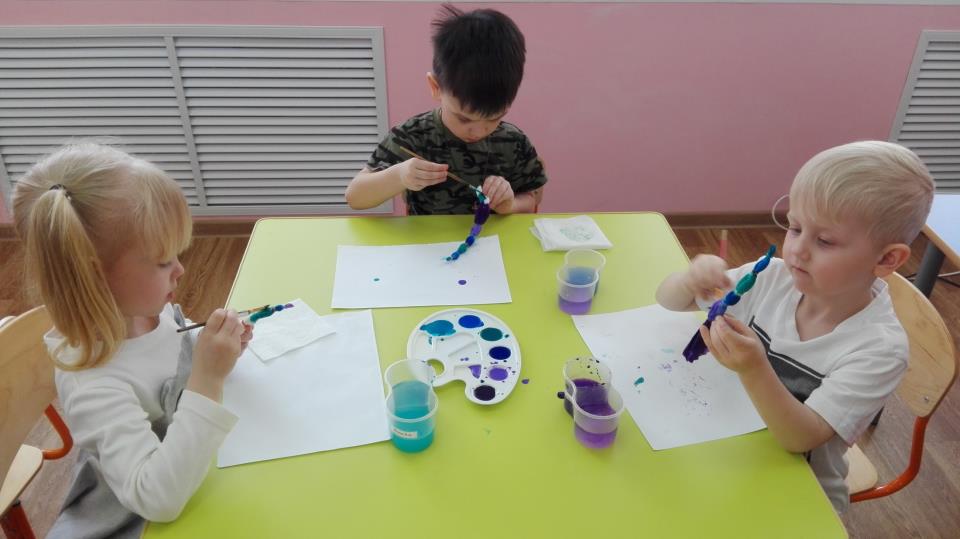 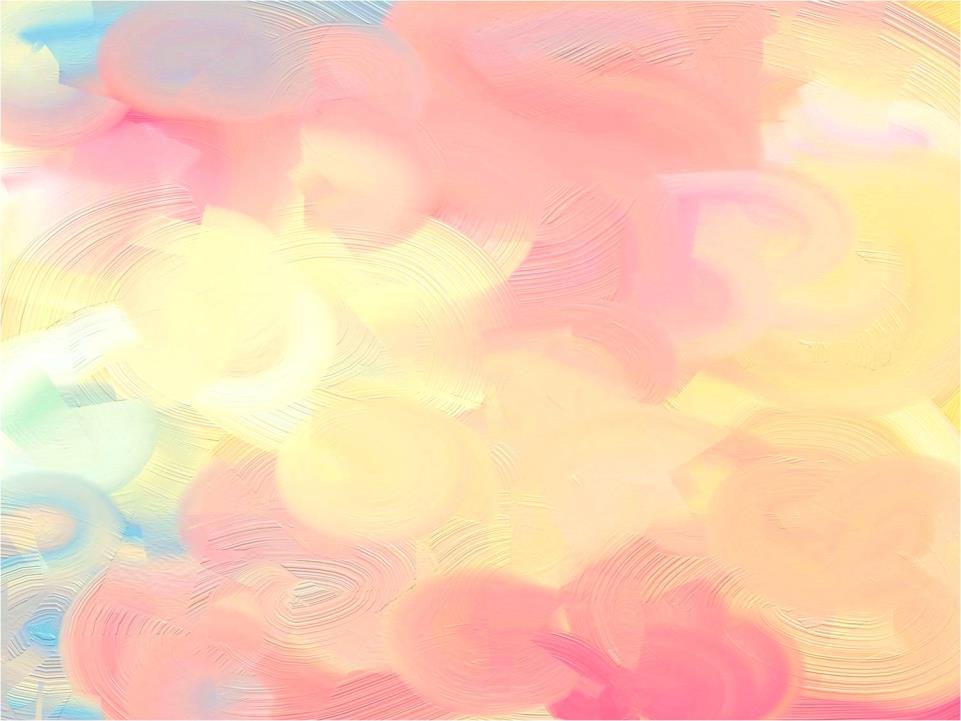 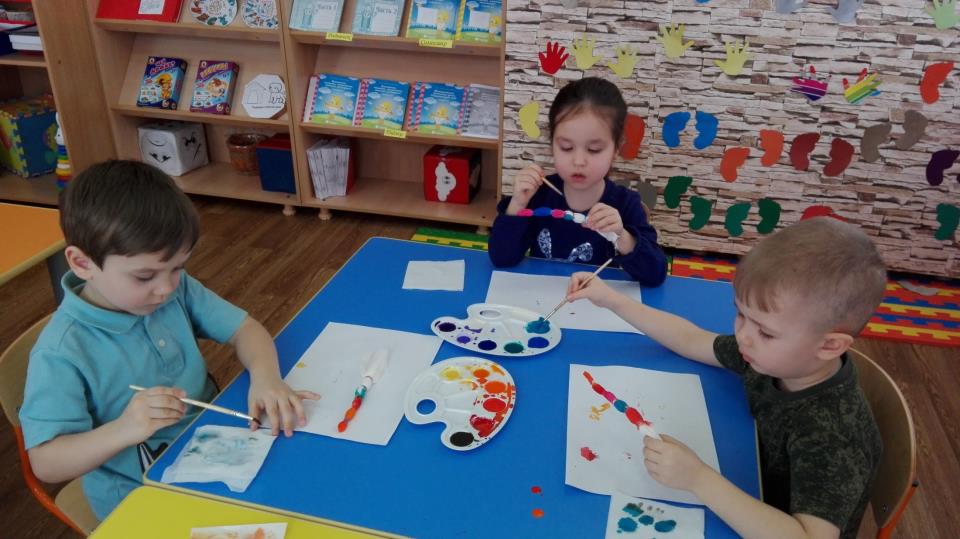 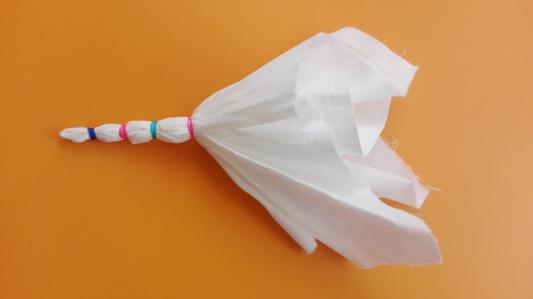 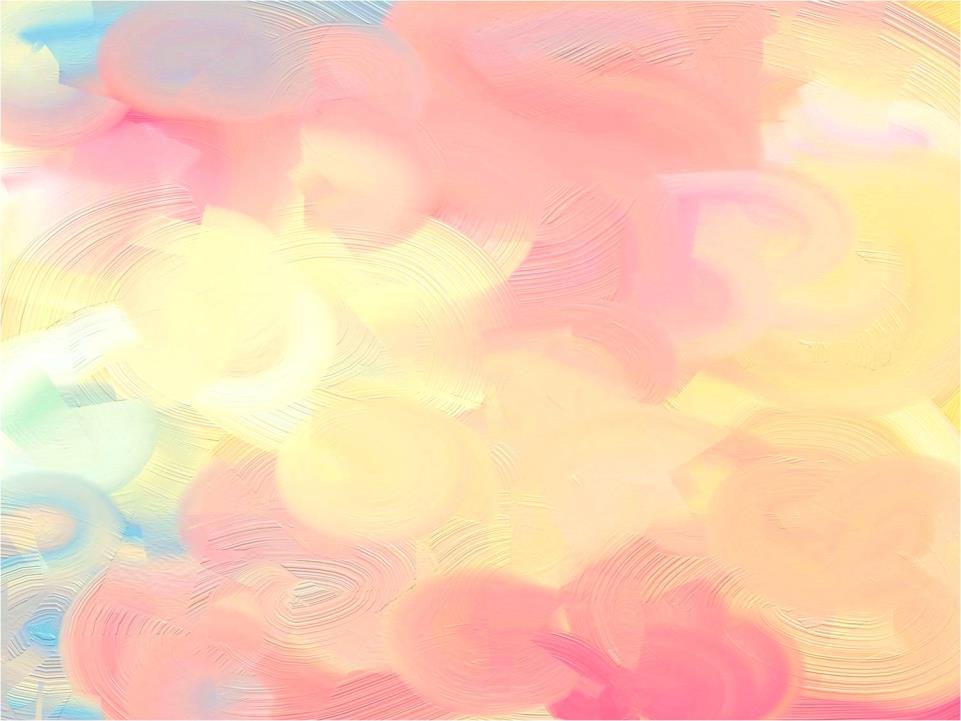 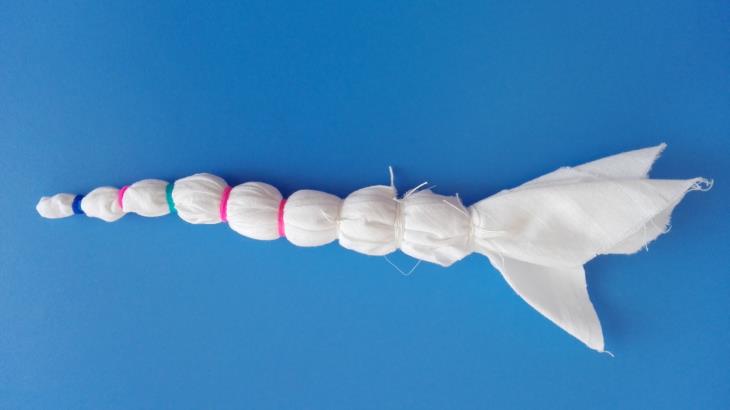 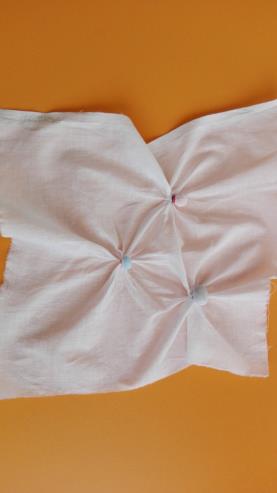 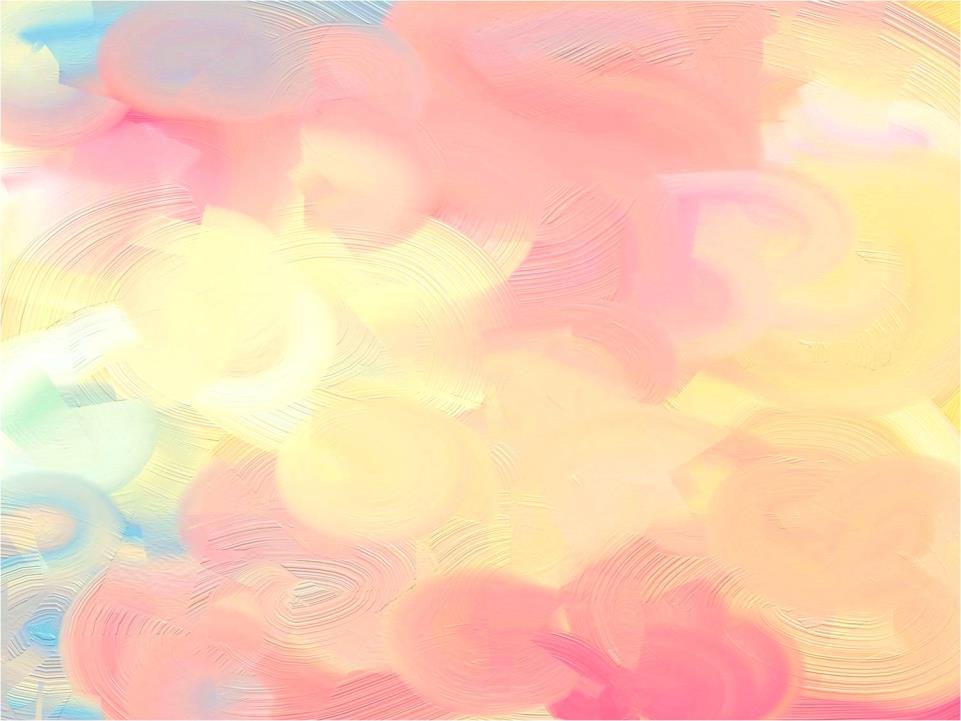 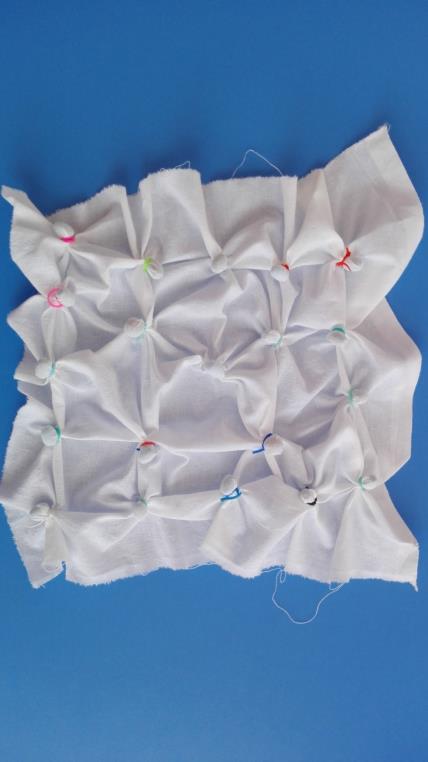 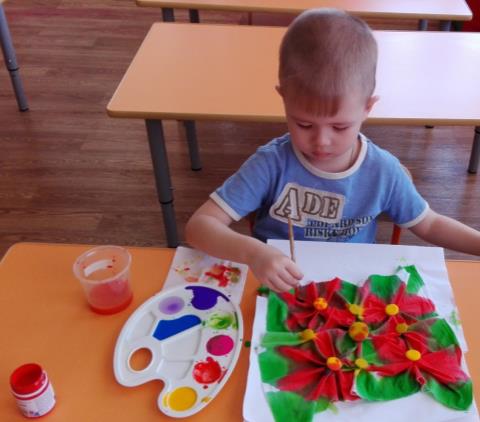 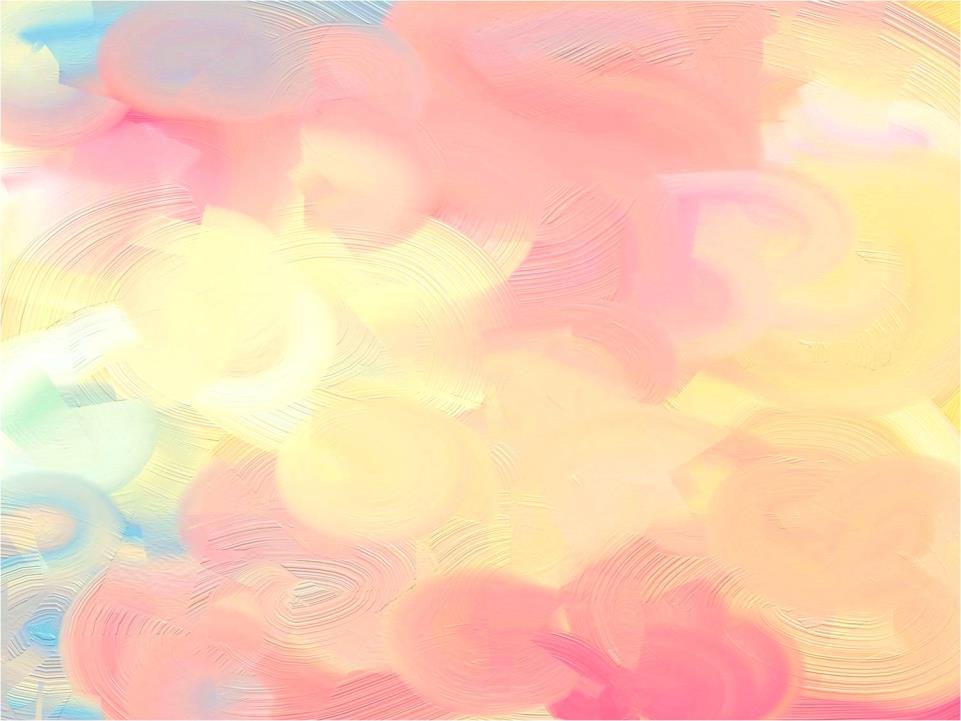 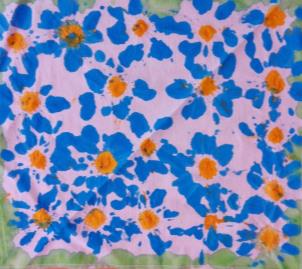 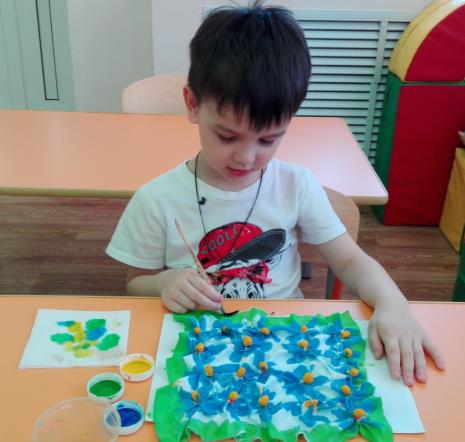 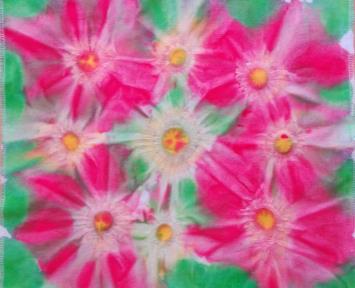 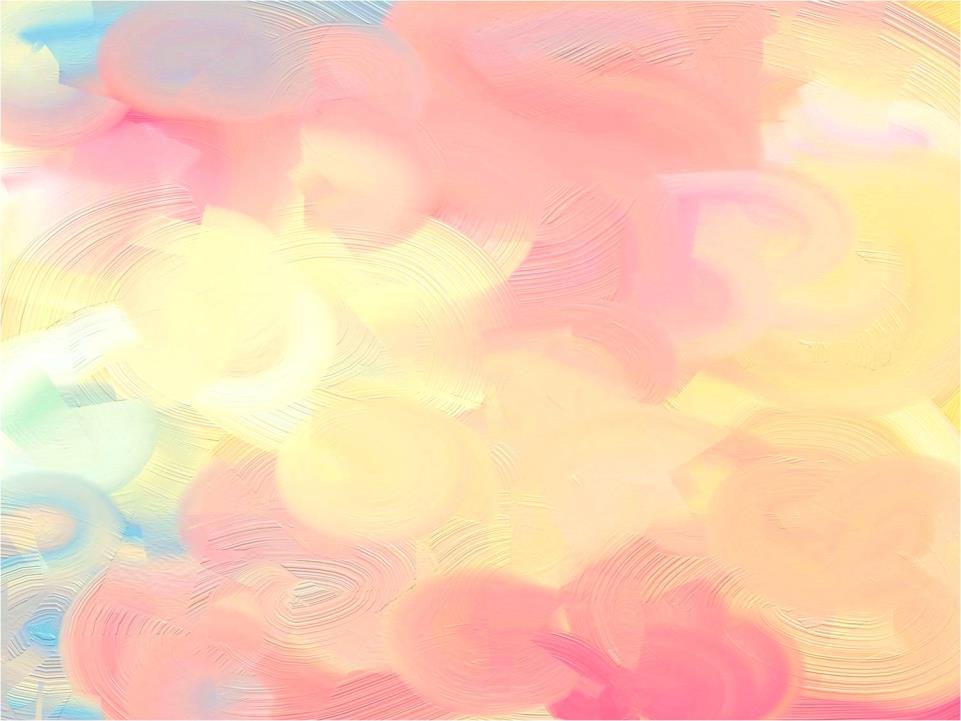 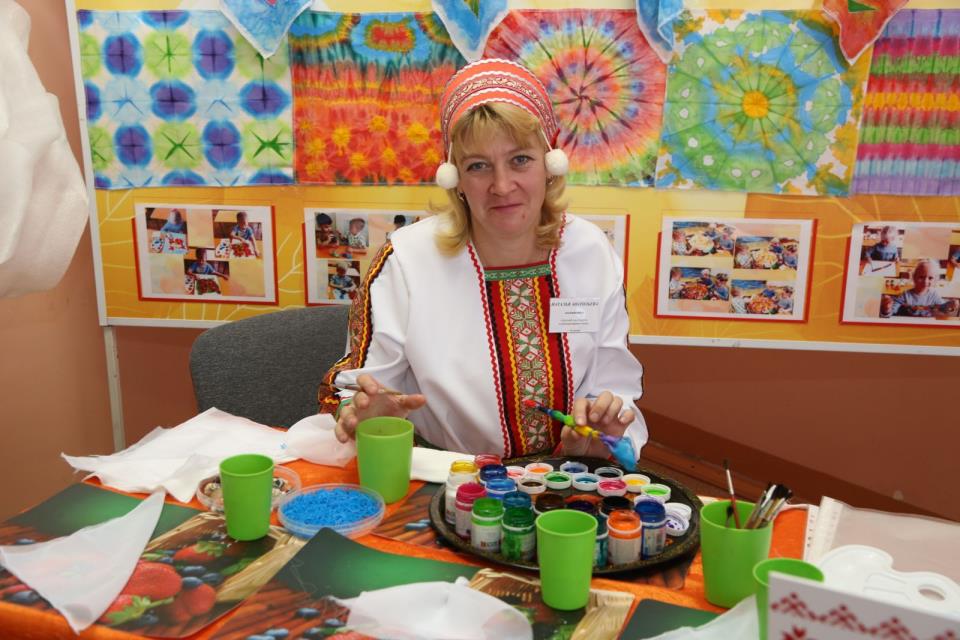